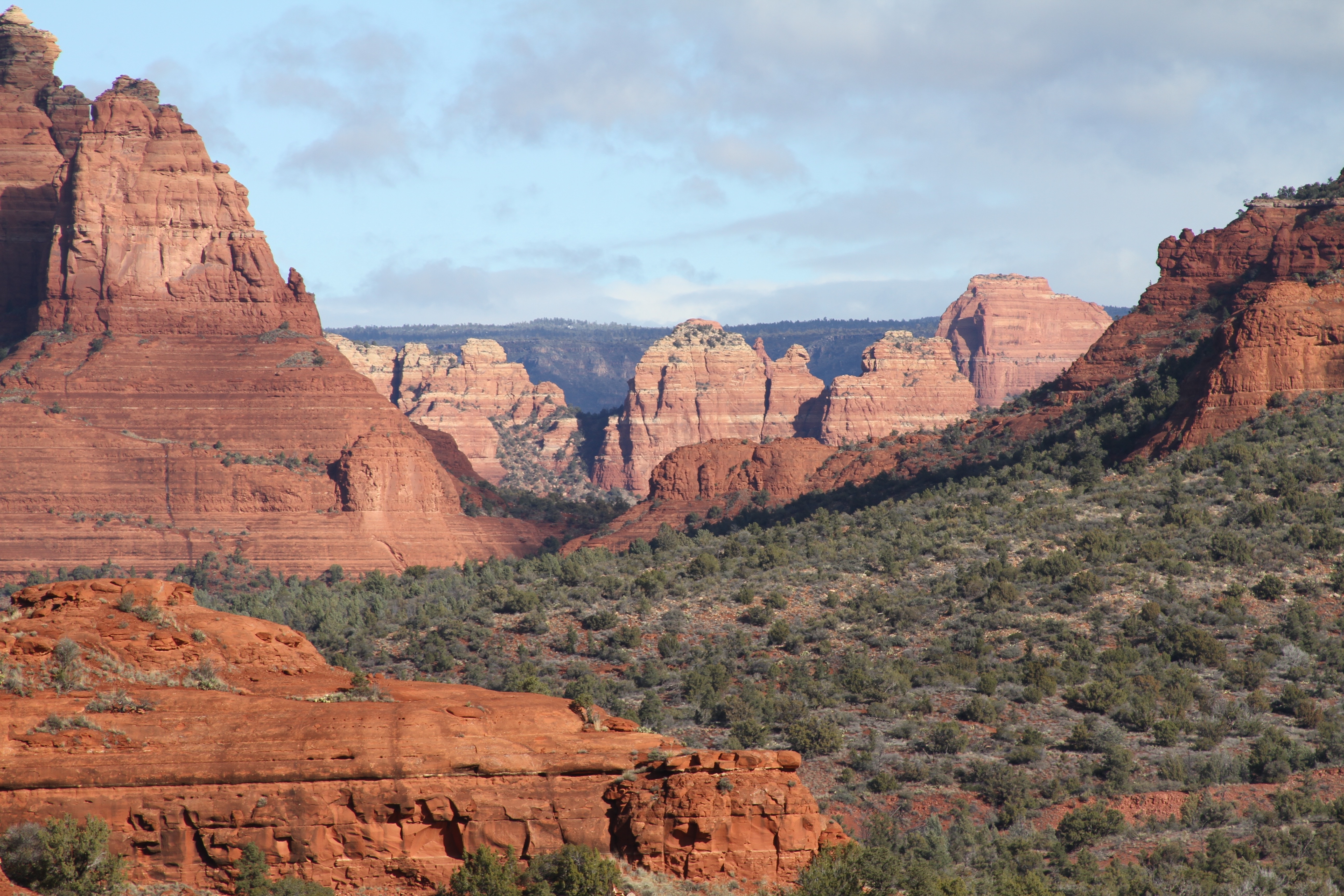 Southwest Office of Native American Programs (SWONAP)ONAP Update SWTHA Triannual MeetingJanuary 26, 2023
Jody Moses, Administrator
Cheryl Dixon Zuni, Deputy Administrator
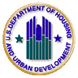 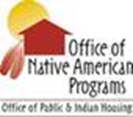 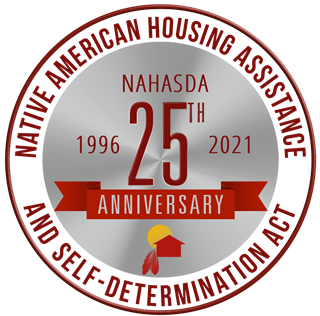 AGENDA
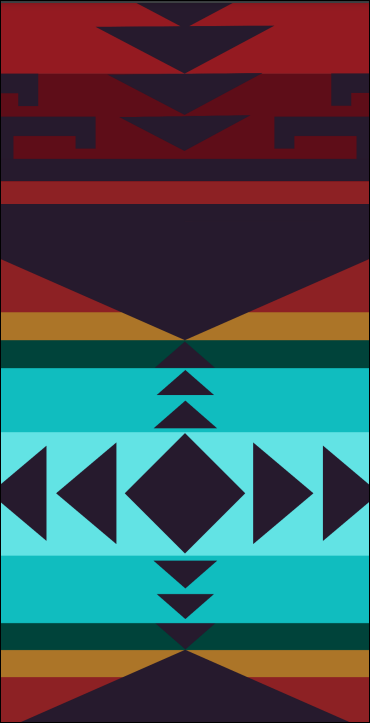 FY 2023 Appropriations
FY 2023 IHBG Formula Funds 
ICDBG-Imminent Threat Grant
Section 184 Skilled Workers Demonstration
Section 184 Proposed Rule
HUD Tribal Interagency Advisory Committee
HUD USA ConnectHome
Training and Technical Assistance
SWONAP Leadership Opportunities 
Questions, Comments.
NAHASDA emphasizes the government-to-government relationship between the Federal Government and Tribes and recognizes that Tribes should make policy decisions and manage programs for their members and their communities.
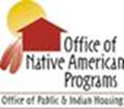 FY 2023 Appropriations
Congress provided a total of $1,047,821,000 for ONAP programs.  
A Historic High!
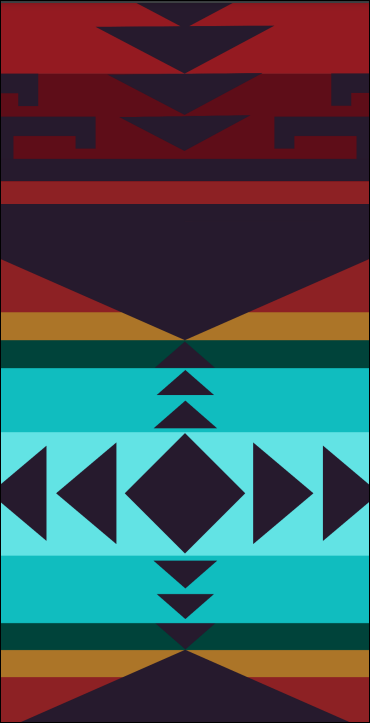 Indian Housing Block Grant – Formula: $787 million-An increase of $15 million from FY22.

Indian Community Development Block Grant: $75 million in total.
$70 million for ICDBG Single Purpose Grants
Up to $5 million for ICDBG Imminent Threat grants

Training and Technical Assistance: $7 million, of which $2 million is reserved for NAIHC 

Title VI: $1 million in budget authority. Credit loan limitation set at $50 million. This should be sufficient to meet all program demand.

Section 184: $5,521,000 million in budget authority. Credit loan limitation set at $1.4 billion and available for 2 years. 	

Tribal HUD-VASH: up to $7.5 million for renewal grants 
Like in recent years, this amount will be set aside from the TBRA account.
No amount for expansion this year, but can recapture and reallocate to existing participants
NAHASDA emphasizes the government-to-government relationship between the Federal Government and Tribes and recognizes that Tribes should make policy decisions and manage programs for their members and their communities.
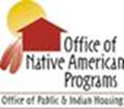 FY 2023 IHBG Funds
President signed the budget on December 29th
 
We are looking at first couple weeks in March 2023 for funds to be made available.
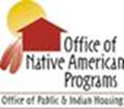 4
ICDBG- IT
As of This Date, ICDBG-IT Funds Are Available

The Secretary of HUD may set aside up to $4 million of each year’s allocation for the noncompetitive, first come-first served, funding of grants to eliminate or lessen problems which pose an imminent threat to public health or safety of tribal residents. 

Application procedures are available at 2018-04: Imminent Threat Grants (Supersedes Guidance 2017-01) Indian Community Development Block Grant (ICDBG) Imminent Threat (IT) program.

Contact your SWONAP Grants Management Specialist for Assistance
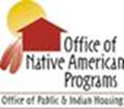 5
Section 184 Skilled Workers Demonstration
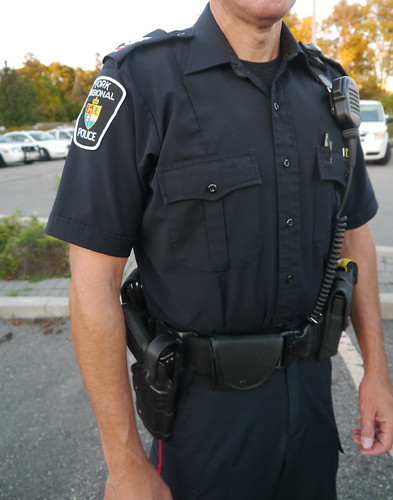 The Consolidated Appropriations Act of 2017 (Public Law 115 – 31) made
available $1,727,000 for the costs of guaranteeing Section 184 loans to Tribes
and Tribally-Designated Housing Entities (TDHEs) for the construction of
rental housing for law enforcement, healthcare, educational, technical, and
other skilled workers (Skilled Workers).

The development of this rental stock is critical to enable Tribes to attract and
retain professionals and skilled workers in these fields who are often unable to
find rental housing in Indian Country due to the severe shortage of rental
Housing,

The Demonstration reduces the Section 184 Upfront Fee to $1 and eliminates the Annual Guarantee Fees.

To participate in the Demonstration, Tribes/TDHEs must first apply to HUD by submitting a description of the proposed development, Subject to the Use Restriction.
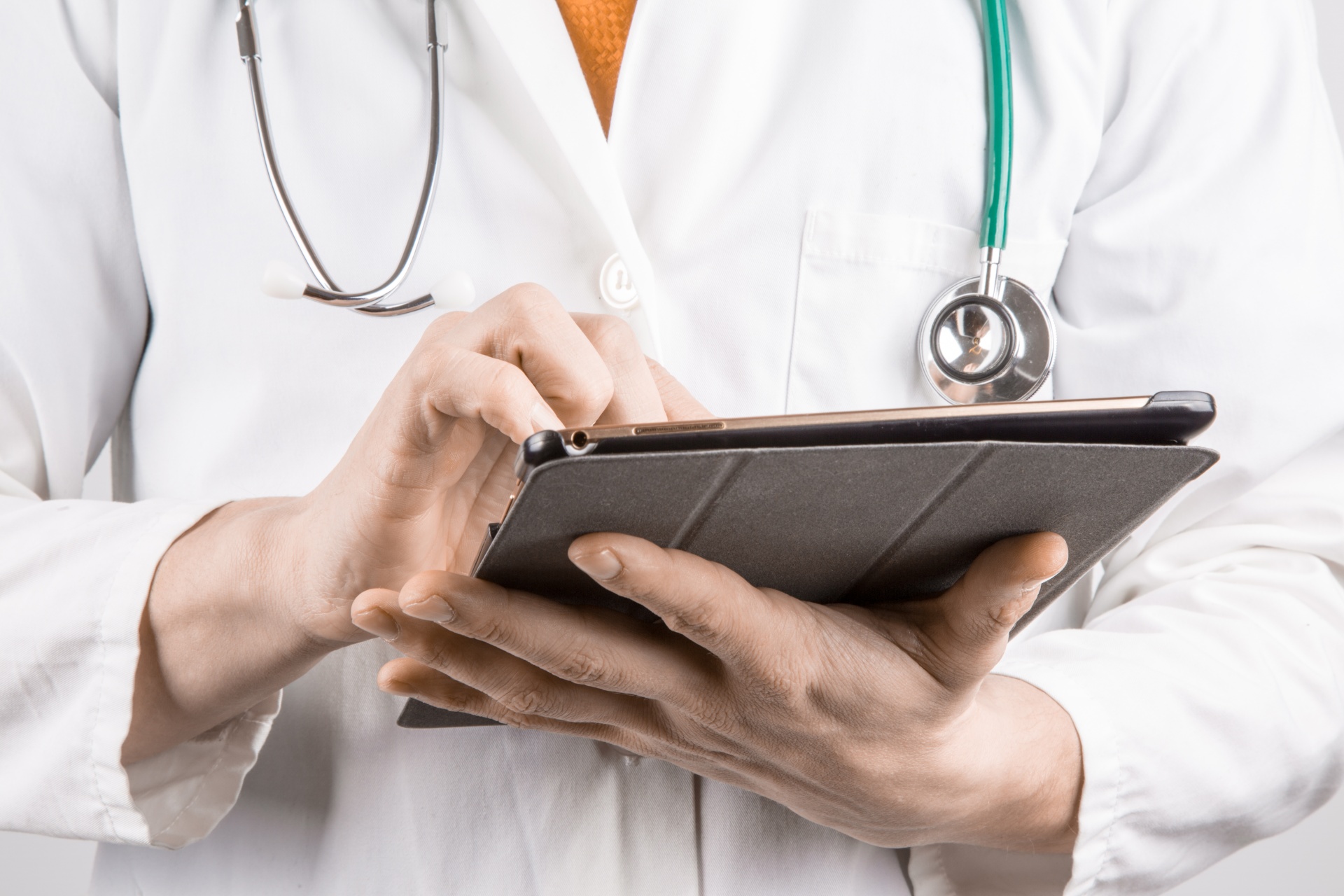 6
Section 184 Proposed RuleTribal Consultation
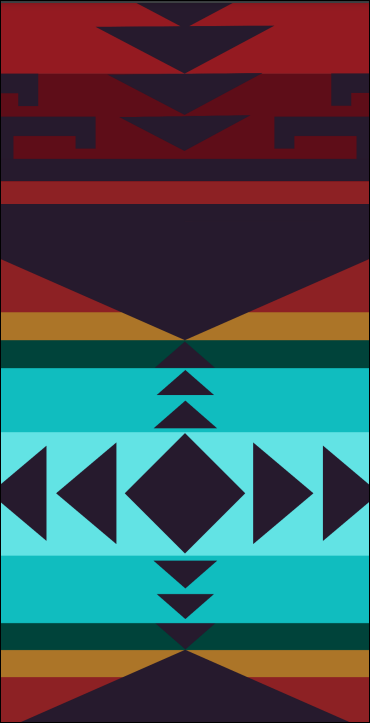 The Section 184 regulations have not been updated since 1996.  Since that time, the program has grown from fewer than 100 loans a year to more than 3,600 loans worth over $860 million in fiscal year 2022. 

The proposed rule was then published in the Federal Register on December 21, 2022, with a public comment due date of March 17, 2023. 

The proposed rule includes approximately 141 regulations, divided into 9 subparts.  In contrast, current rule only has 11 regulations.

HUD ONAP is a offering a National Consultation webinar on January 31, 2023, 2:00-4:00 pm EST. No advance registration is needed for this consultation. For link and call-in number to attend please go to HUDCODETALK.gov homepage.
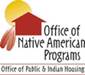 7
HUD Tribal Intergovernmental Advisory Committee (TIAC)
FIRST-EVER HUD TRIBAL INTERGOVERNMENTAL ADVISORY COMMITTEE
HUD Secretary Marcia L. Fudge launched the committee to strengthen the nation-to-nation relationship between HUD and Tribal communities, coordinate policy across all HUD programs, and advise on the housing priorities of the American Indian and Alaska Native peoples. 
15 Tribal Representatives on the Committee
The function of TIAC is not to replace Tribal consultation, but rather serve as a tool to supplement it. The establishment of this first ever committee follows consistent engagement between HUD and Tribes across the county.https://www.hud.gov/press/press_releases_media_advisories/HUD_No_22_241
8
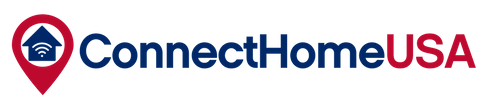 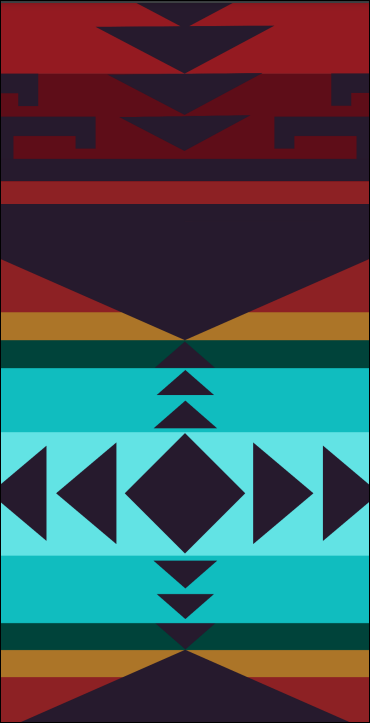 ConnectHomeUSA creates a platform for community leaders, Tribal governments, TDHE’s local governments, nonprofit organizations, and private industry to join together and produce locally-tailored solutions for narrowing the digital divide for HUD-assisted residents living in ConnectHomeUSA-designated communities across the country. 

The initiative relies on public-private collaboration and is led locally by Housing Authorities or Tribes who connect residents to free or affordable in-unit Internet service, a free or affordable computer device, and the training to use them.  By working with national and local stakeholder commitments that provide free or low-cost broadband access, devices, and digital literacy training.

ConnectHomeUSA | HUD.gov / U.S. Department of Housing and Urban Development (HUD)

SWONAP ConnectHome Contact: Debbie Broermann, Native American Program Specialist, Deborah.S.Broermann@HUD.gov
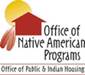 9
Training & Technical Assistance
Jan 30-31-Self-Monitoring-Virtual Training
Jan 31- Feb 1-Needs Assessment & Community Engagement Training-Virtual Training
Jan 31- Feb 2-Developing & Financing Infrastructure Training-Virtual Training
Feb 7-8-NAHASDA Intermediate Training-Virtual Training
Feb 7-9-Basic Financial Management (February 7-8)-Virtual Training
Feb 15-16-Basic Financial Management Training-Virtual Training
Reach out to your SWONAP Grants Management Specialists for TA requests
Full schedule of trainings can be found on HUDCODETALK.gov
10
SWONAP is HIRING! Leadership Positions
Supervisory Grants Management Specialists, GS-1101-14 
(GM Director)

Phoenix, AZ & Albuquerque, NM (2 vacancies)
 
Read more about Supervisory Grants Management Specialist at https://www.usajobs.gov/GetJob/ViewDetails/699156400 

Read more about Supervisory Grants Management Specialist at https://www.usajobs.gov/GetJob/ViewDetails/699156500
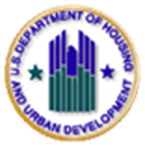 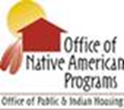 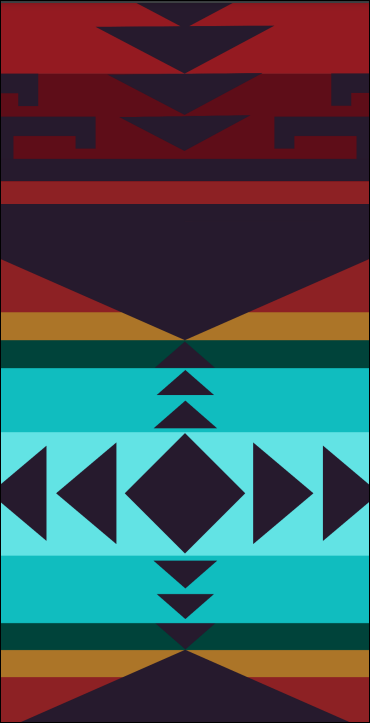 SWONAP Contacts
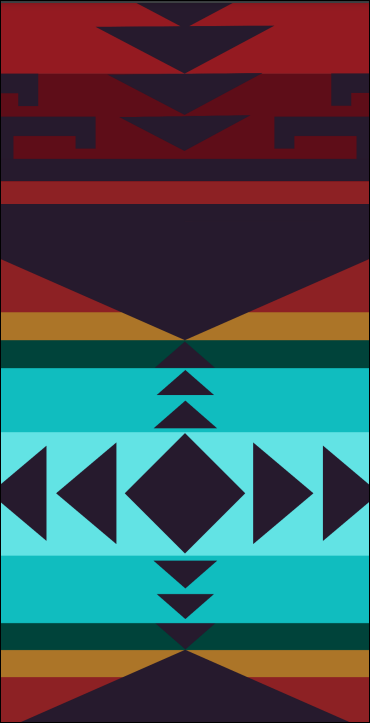 VISIT OUR WEBSITES:
Codetalk:
https://www.hud.gov/program_offices/public_indian_housing/ih SWONAP:
https://www.hud.gov/program_offices/public_indian_housing/ih/codetalk/onap/swonap 
SECTION 184:
https://www.hud.gov/program_offices/public_indian_housing/ih/homeownership/184 TITLE VI:
https://portal.hud.gov/hudportal/HUD?src=/program_offices/public_indian_housing/ih/homeownership/titlevi
COVID-19 Recovery Programs:            
https://www.hud.gov/program_offices/public_indian_housing/ih/Covid_Recovery
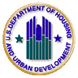 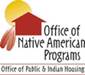 SWONAP Appreciates Your Partnership!Questions?Thank you!
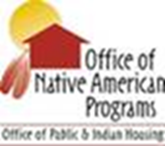